CRC + OPD Grants Updatefor Department Representatives
FALL 2018
What are the CRC and OPD?
The CRC is the Council on Research and Creativity, and OPD is the Office of Proposal Development.
OPD
CRC
Located within the Office of the Vice President for Research
Assist with PRE pre-award activities
	Funding announcements
	Proposal development
	Faculty research roadmaps
A separate entity from Sponsored Research
Select faculty council that advises the VP for Research
Staffed by OPD team member
Provides internal “seed” funding for eligible faculty members
Funded by F&A funds received the previous fiscal year
Award files maintained by Sponsored Research
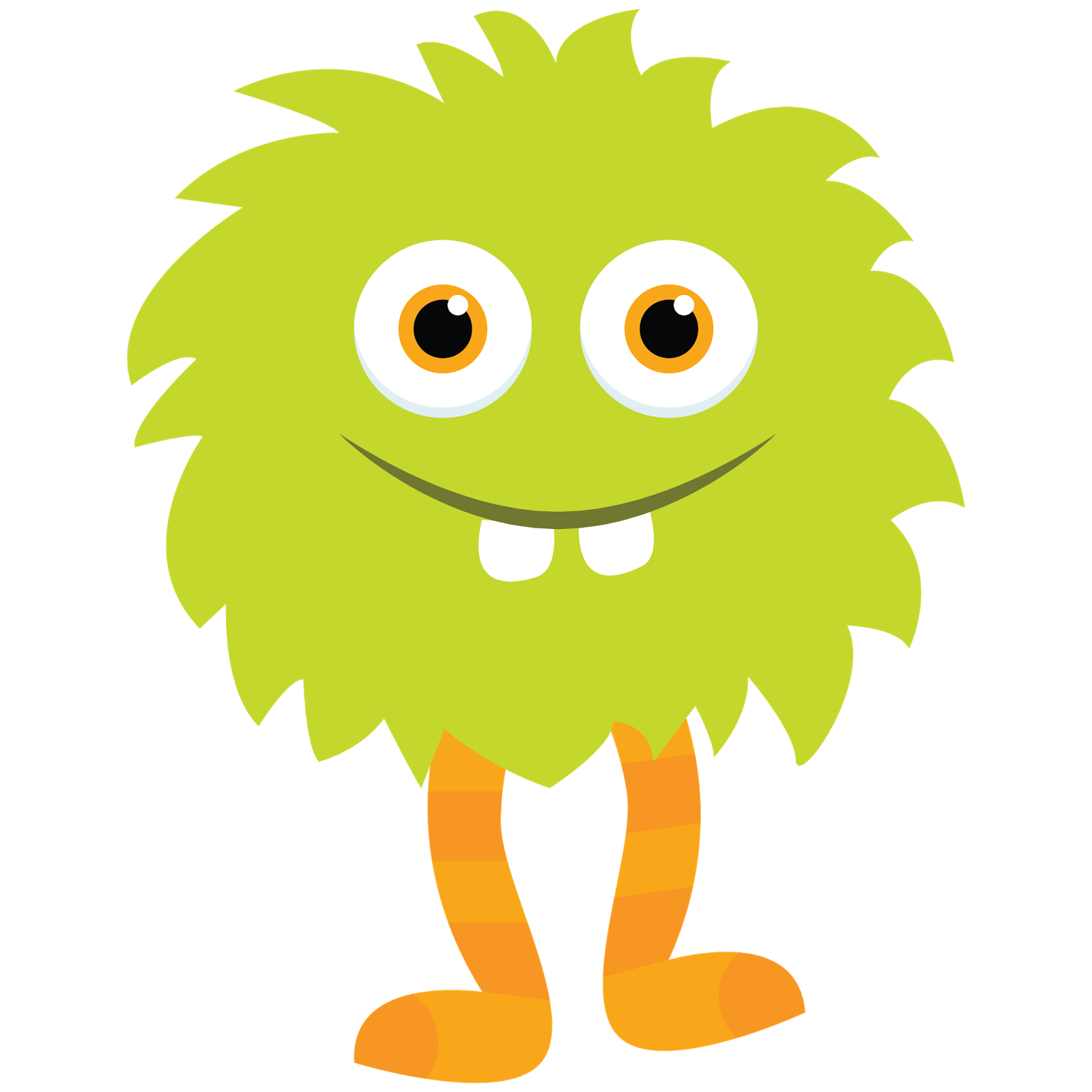 [Speaker Notes: GRACE - Intro]
Office of Proposal Development
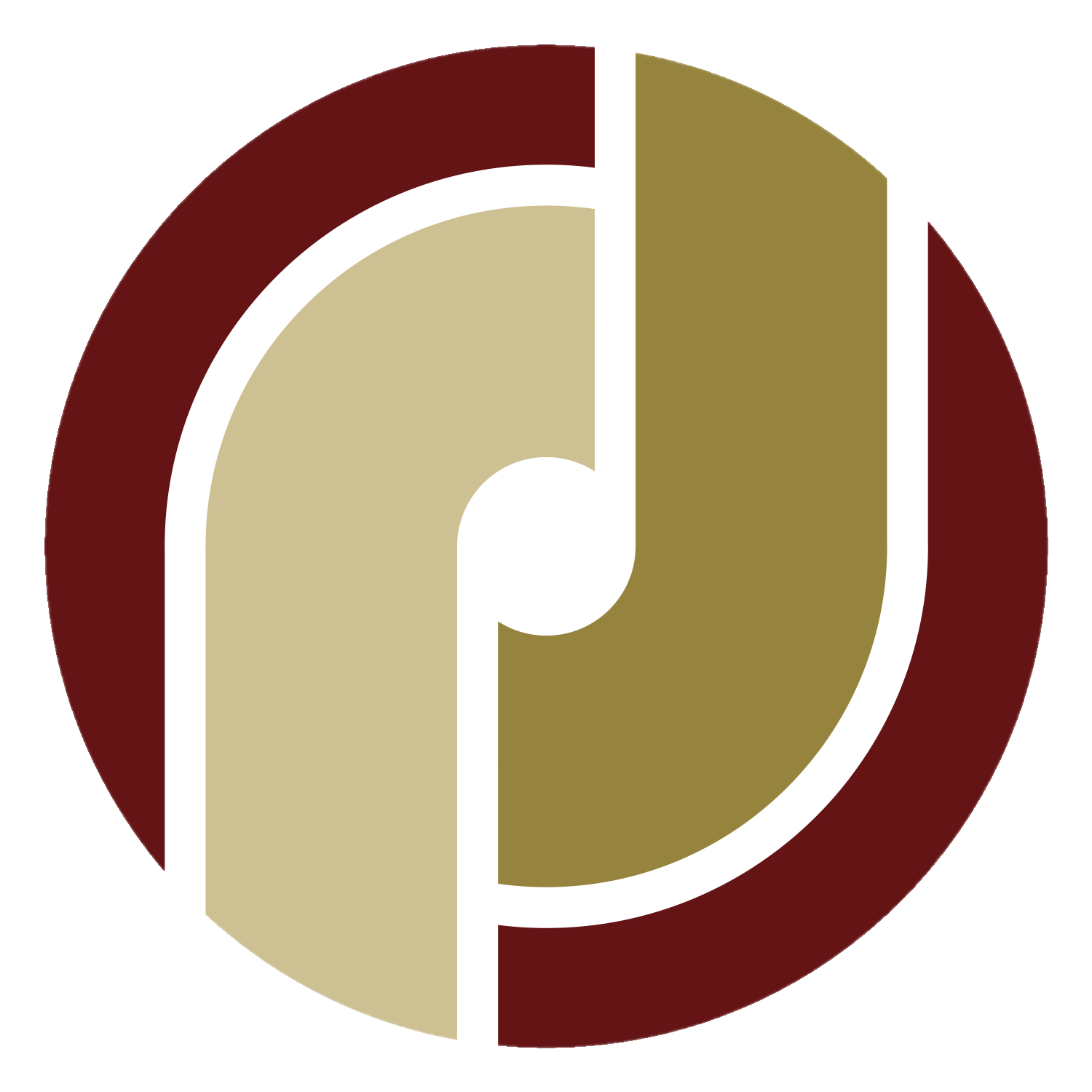 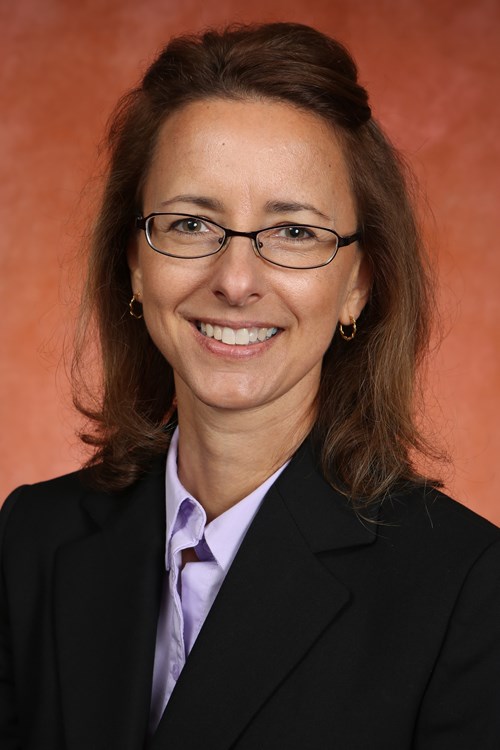 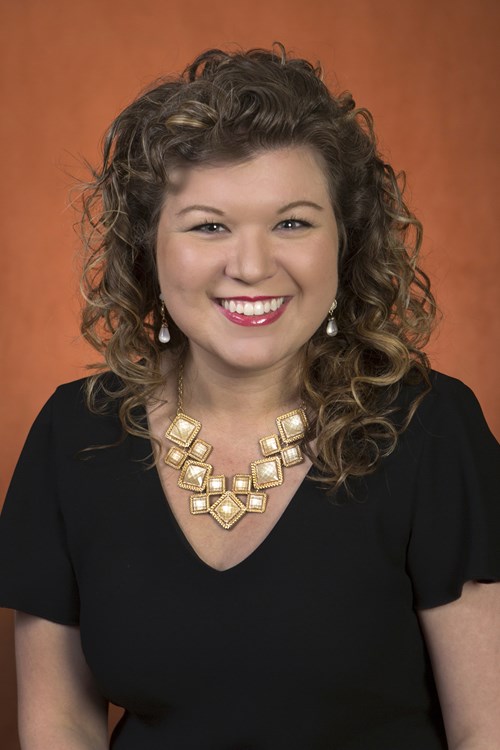 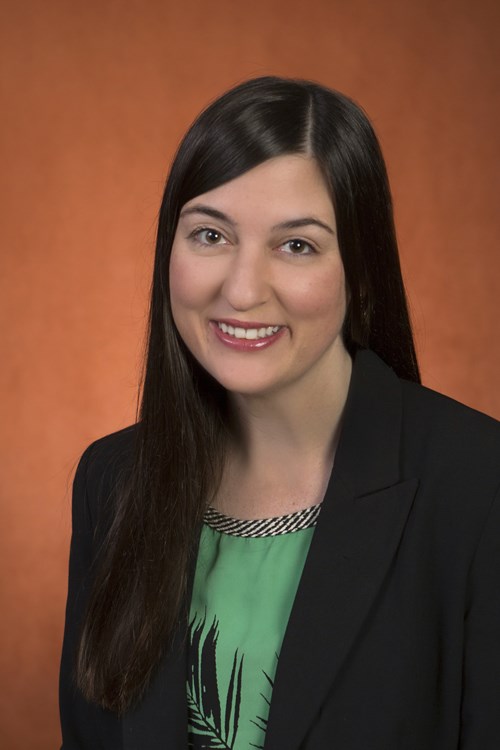 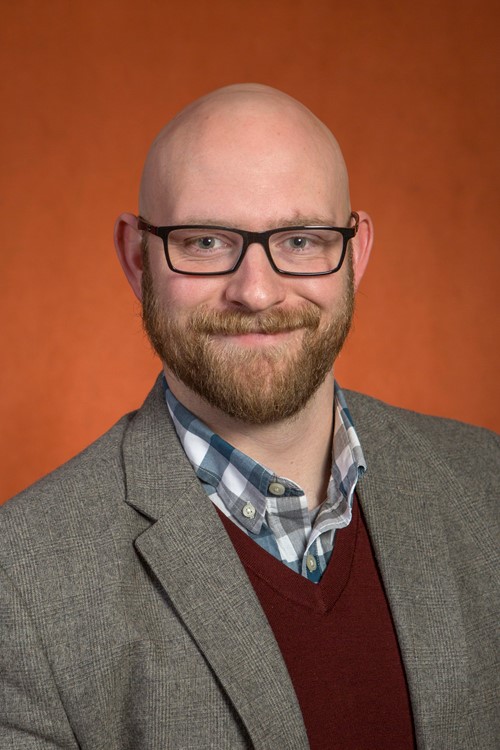 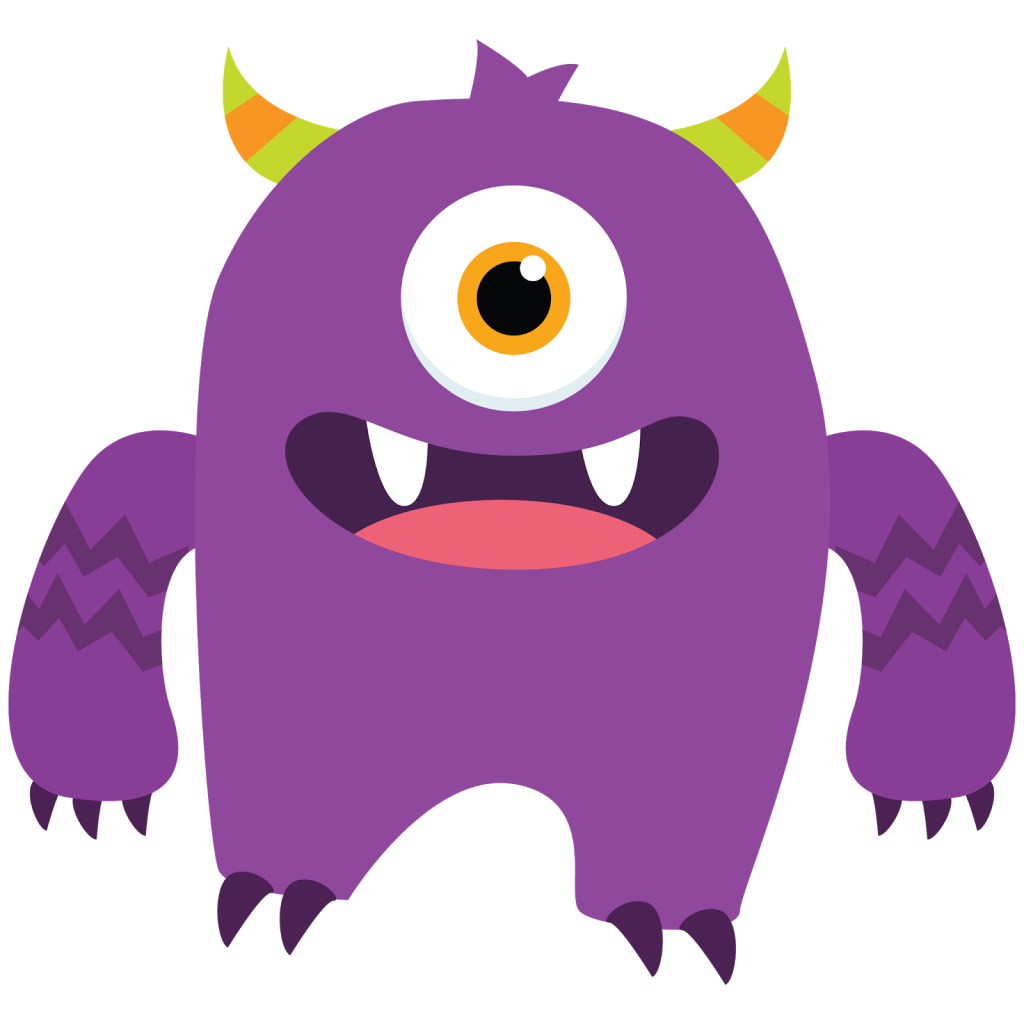 Beth Hodges
Grace Adkison
Rachel Goff-Albritton
Mike Mitchell
[Speaker Notes: GRACE - Intro]
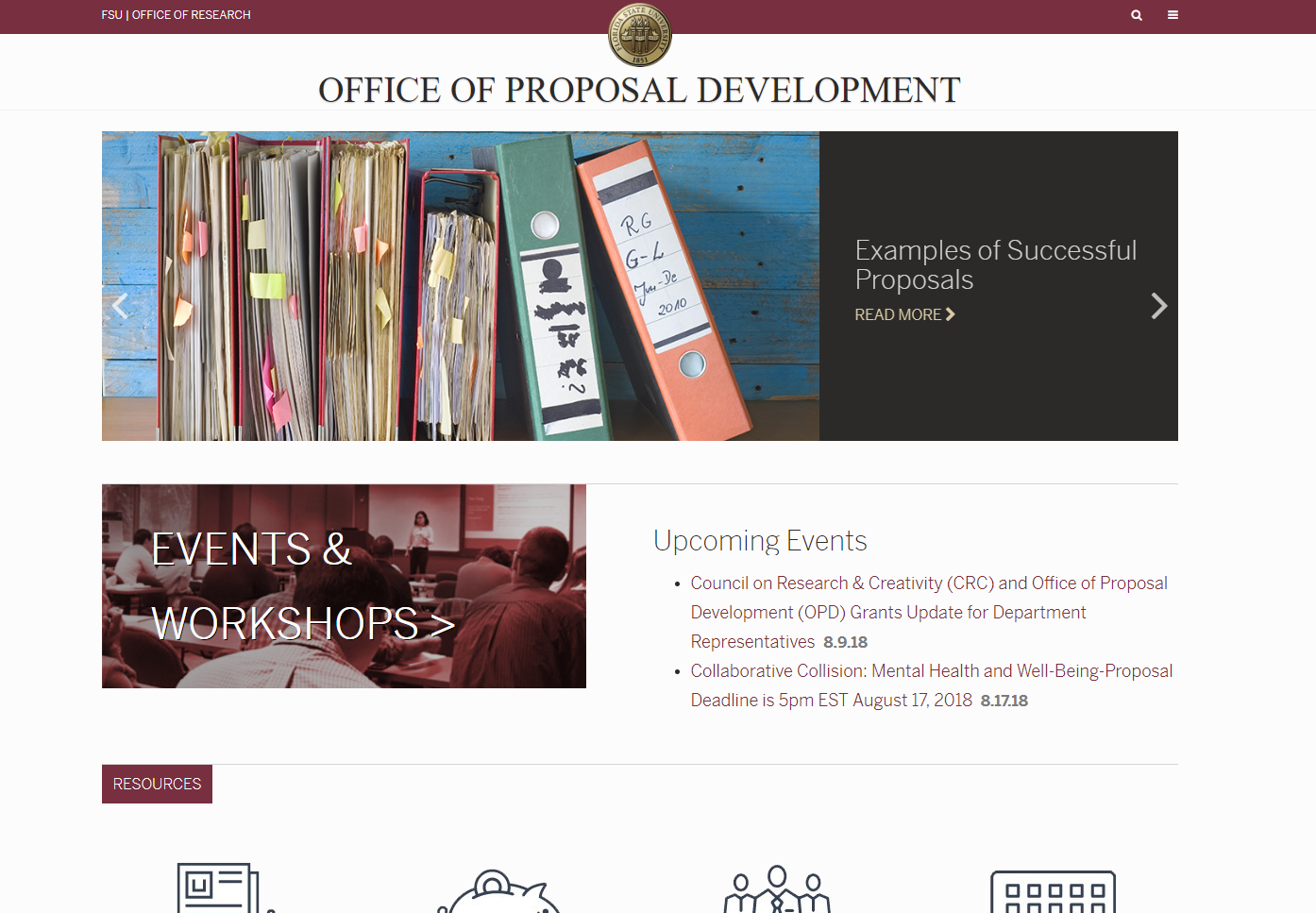 OPD.FSU.EDU
Robust Website of Resources
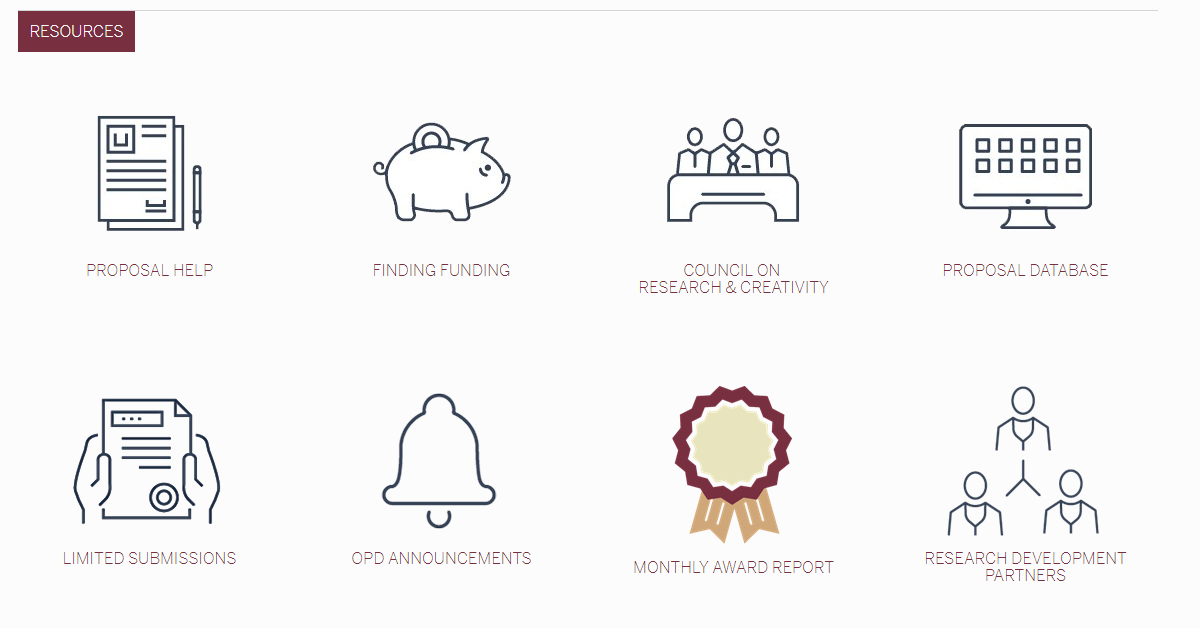 [Speaker Notes: Funding Searches and Trainings
Successful Proposal Database
Faculty Research Networking and Collaborative Events
Grant-related Workshops and Events
One-on-one Meetings with New Faculty
Grant Writing Resource Library
Proposal Narrative Editing Support
Collaborator, Peer-Mentor, and Reviewer Identification Assistance
Limited Submissions Portal]
Robust Website of Resources
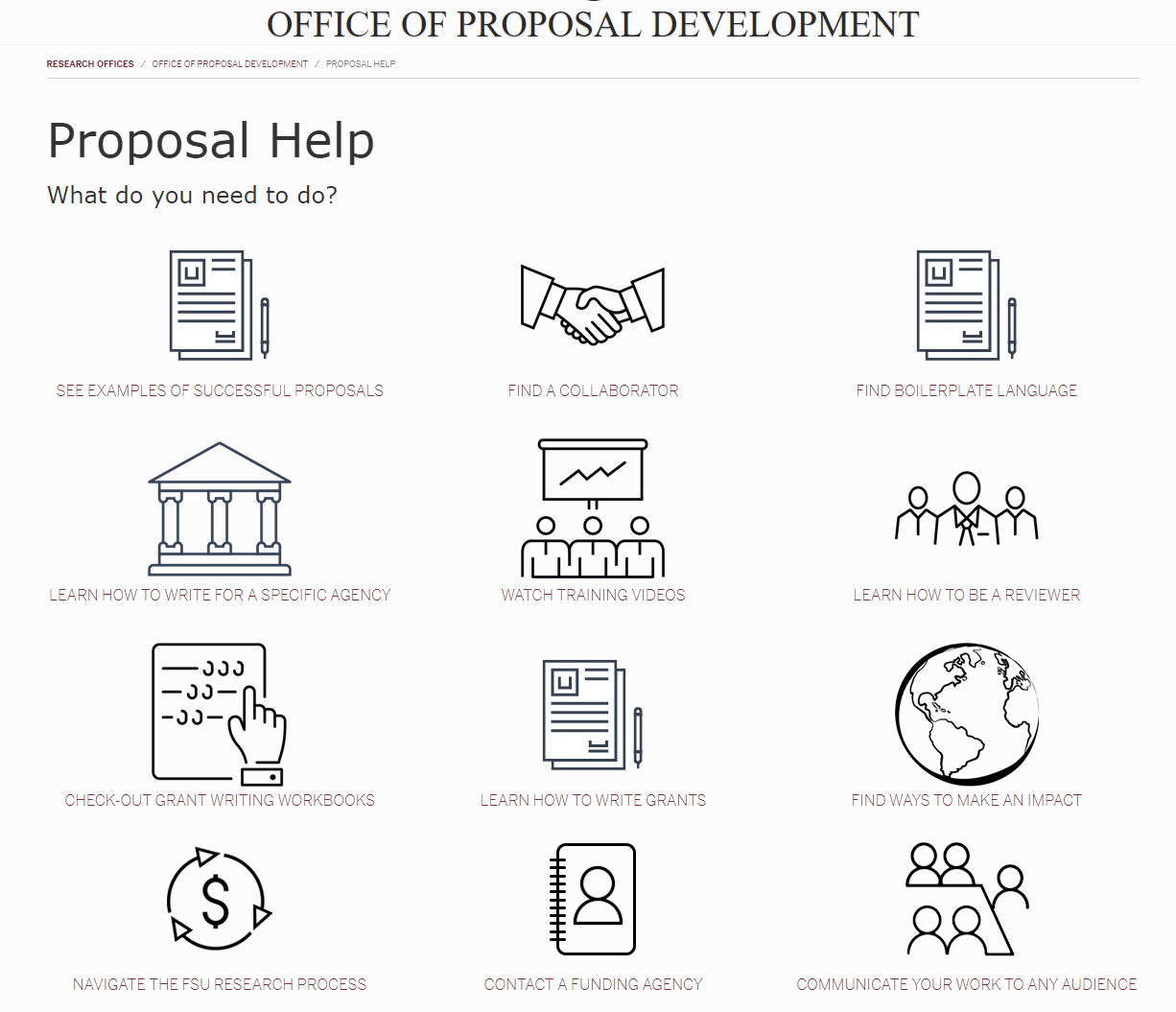 opd.fsu.edu
One-on-one Meetings with New Assistant Professors
In one-on-ones, we…
Provide faculty with our grant resources and university contacts
Introduce them to our services
Learn about their research 
Discuss the different roles and offices within the FSU research process
Discuss their research- and grant-seeking goals and develop a plan
Follow-up with second- and third- year assistant professors
Finding Funding
Funding Announcements
FSU Research Newsletter (Back this Fall)
OPD listserv (also event announcements)
Deans, Directors, & Department Chairs

College of Medicine listserv; College of Education Funding Opportunities Database; 
	Do You Know of Any Others?

Grants.gov targeted funding announcements to individual faculty based on their research topic
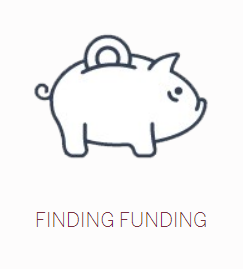 Finding Funding
Foundation Center Grants Directory
http://philanthropynewsdigest.org/rfps
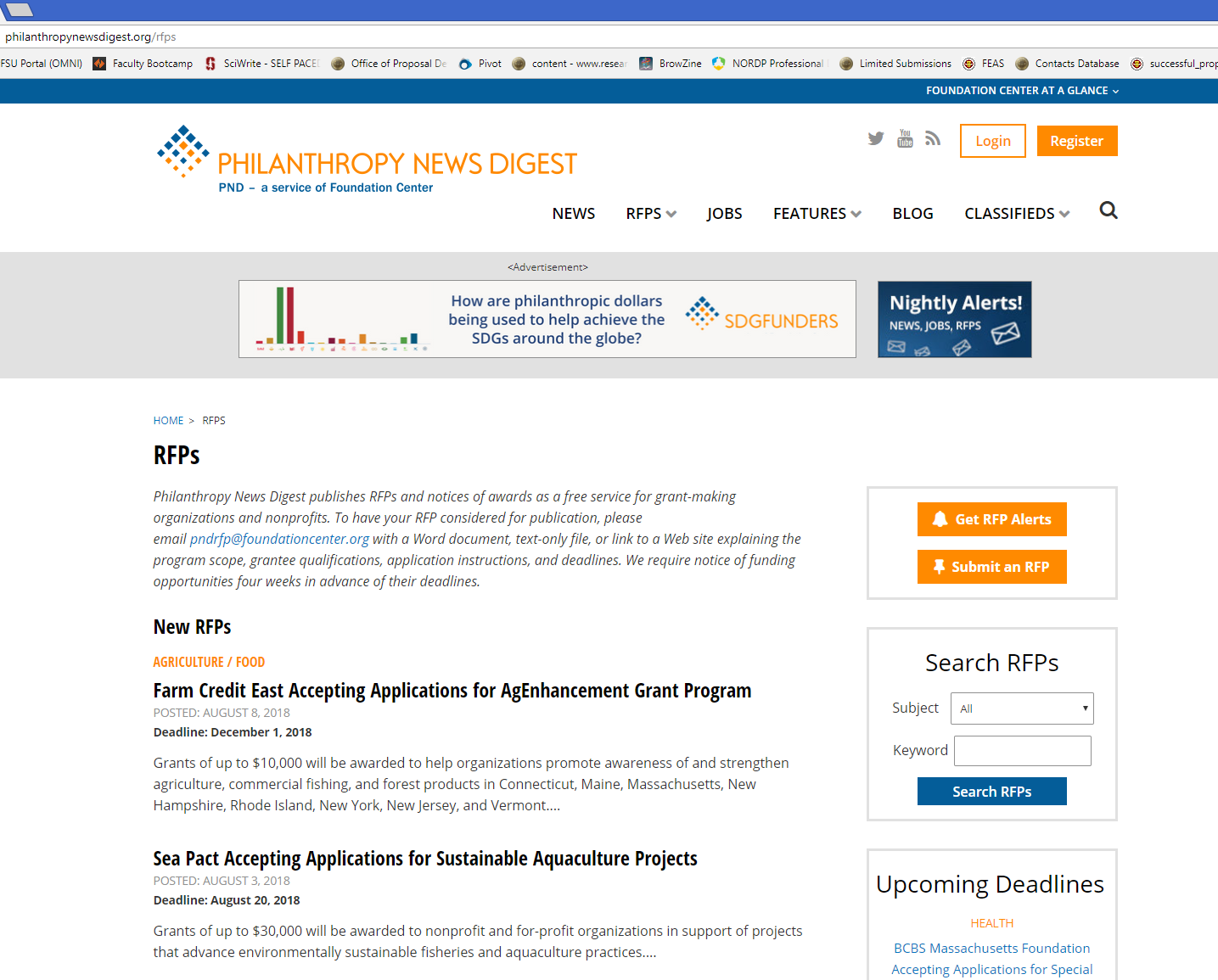 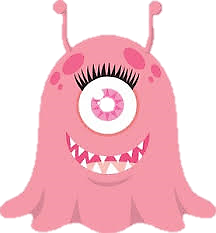 Pivot
Database of Grant Opportunities

Allows you to Set-up Saved Searches and Weekly Funding Alerts

Interested in Providing a Pivot In-Service for your Faculty?
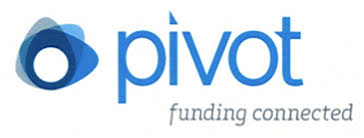 Cyclical Grants Deadlines Calendar
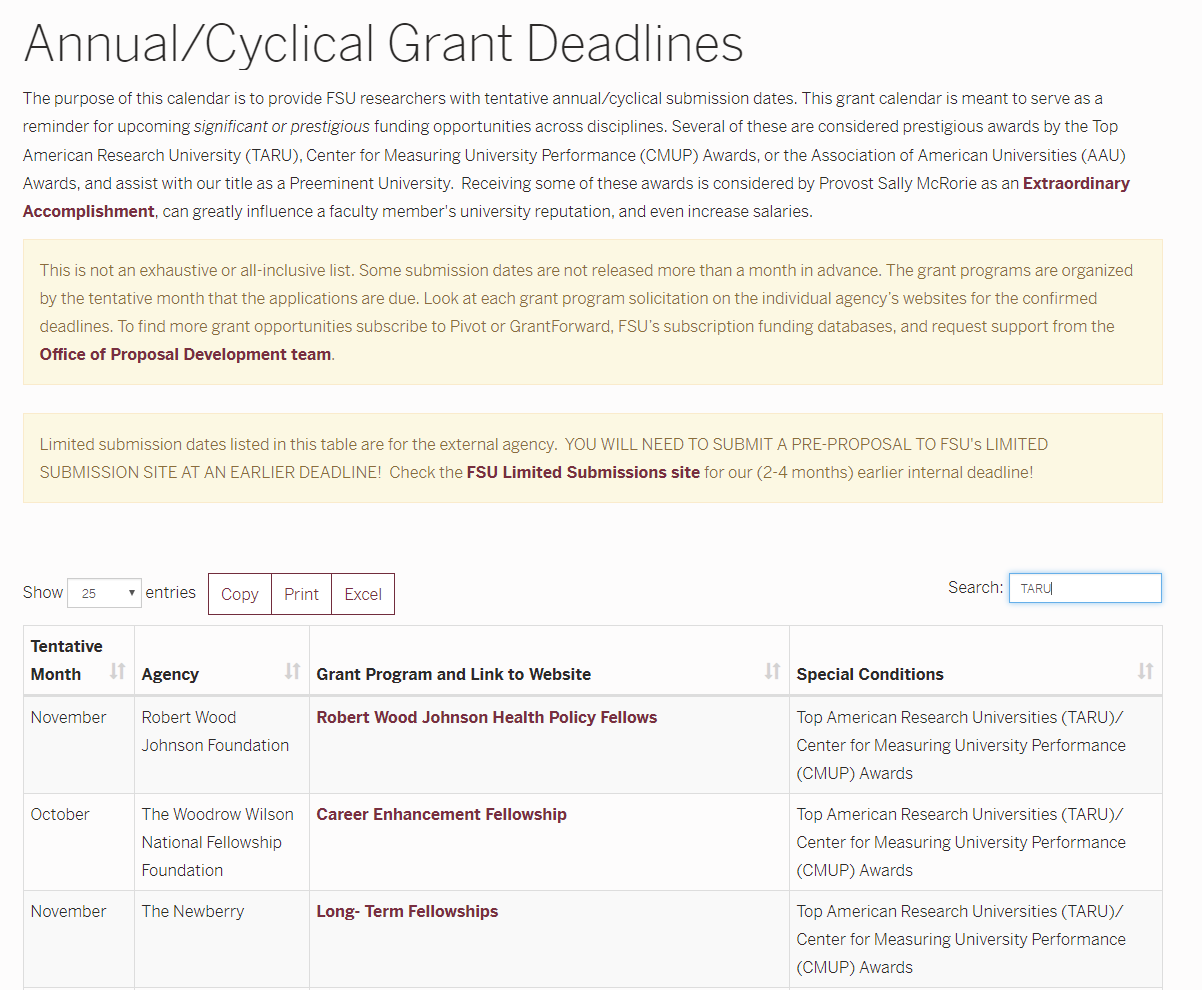 Limited Submissions Portal
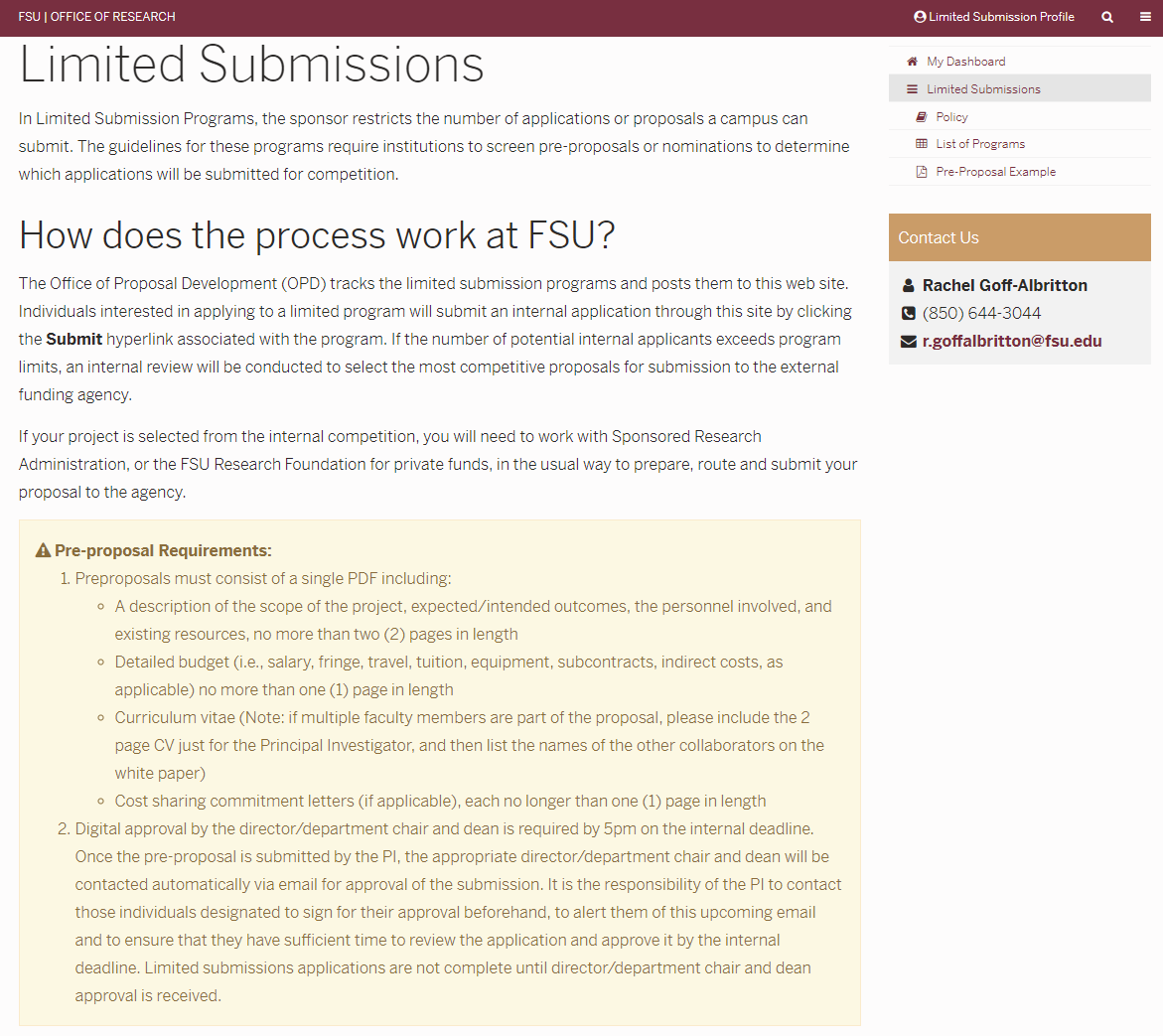 Limited Submissions Portal
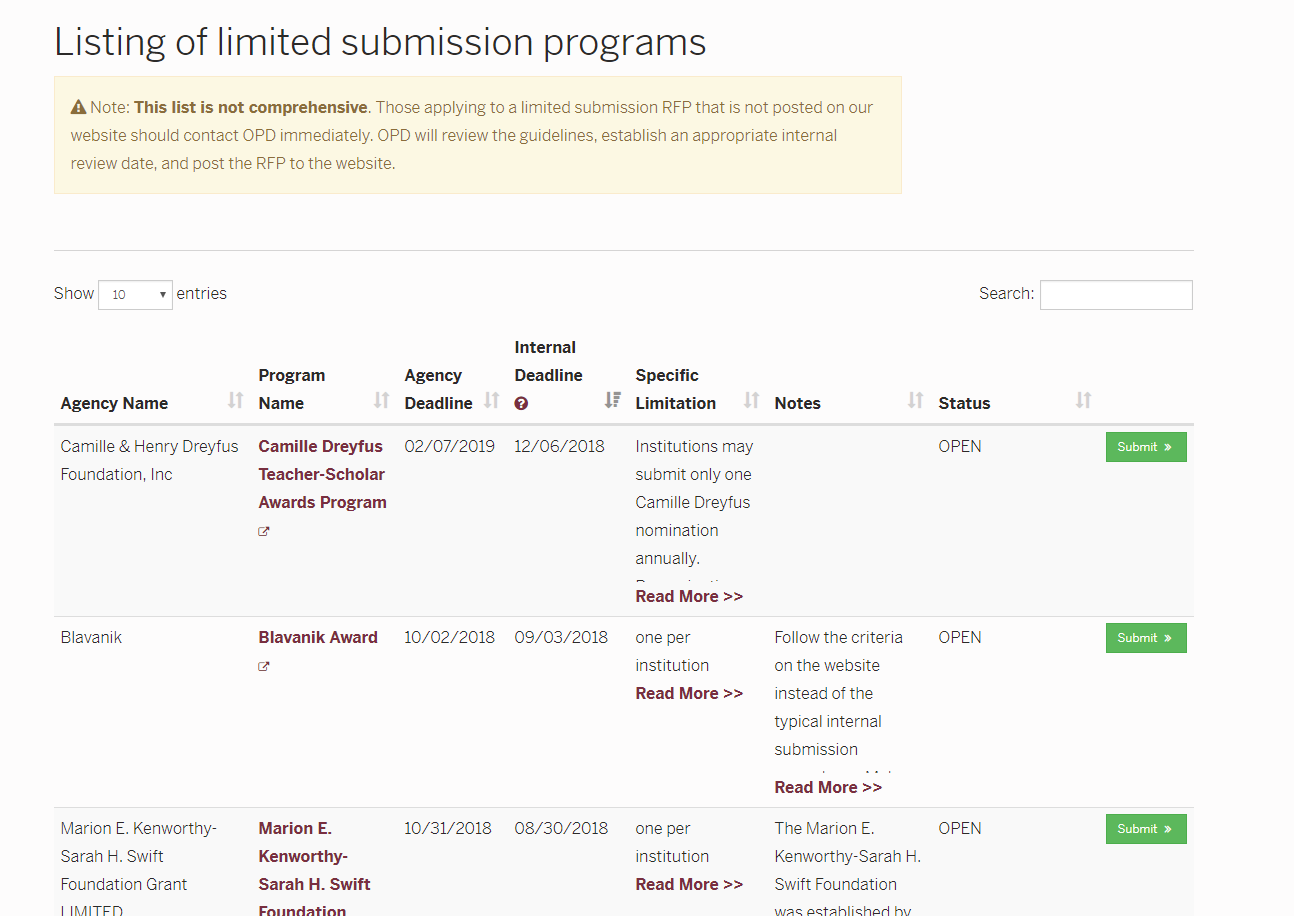 searchable
Successful Proposals
Faculty can view examples of Successful Proposals from other FSU Faculty
Password-protected
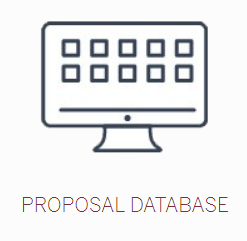 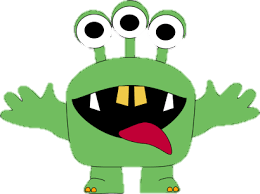 [Speaker Notes: If you know of a really good grant (as compared to others that you have assisted with) help us by letting us know so that we can post it to our password-protected database of successful proposals.

We ask permission from faculty to post a copy of their grant proposals as a sample for faculty new to that grant’s format to post.]
Grant Writing Resource Library
Faculty can check out Grant Writing Workbooks for:
NSF
NIH
Any Agency
New Faculty
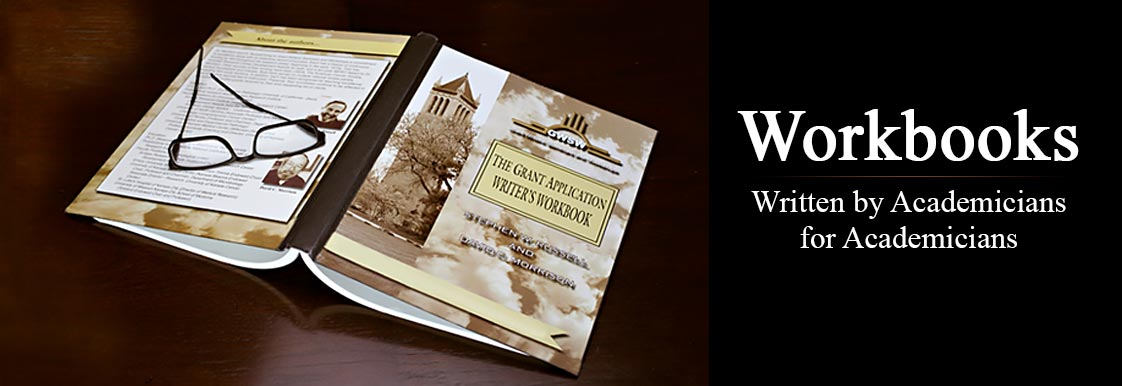 Events/Workshops/Trainings
Who…
plans-it, arranges-it, reserves-it, loads-it, brings-it, serves-it, displays-it, lights-it, records-it, reviews-it, posts-it-online
so you don’t have to?
WE DO!
Grant-related Workshops & Events
Examples of Previous OPD Workshops and Events:

“Crafting a Budget”
“Florida Funding for Arts and Humanities”
NIH Career Development Awards Seminar
NSF CAREER Workshop Series

	   SUGGESTIONS WELCOME!!
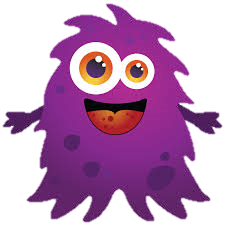 Topic-Based Collaborative Events
NEW THIS YEARCompetitiveSeed FundingGrant
Collaborative Collision
Allows researchers from all Colleges, Departments, and Centers to come together to discuss possible collaborations surrounding a defined topics
Provides an atmosphere to discuss researcher’s expertise, potential contributions to a research team, and partnerships to enhance their own research
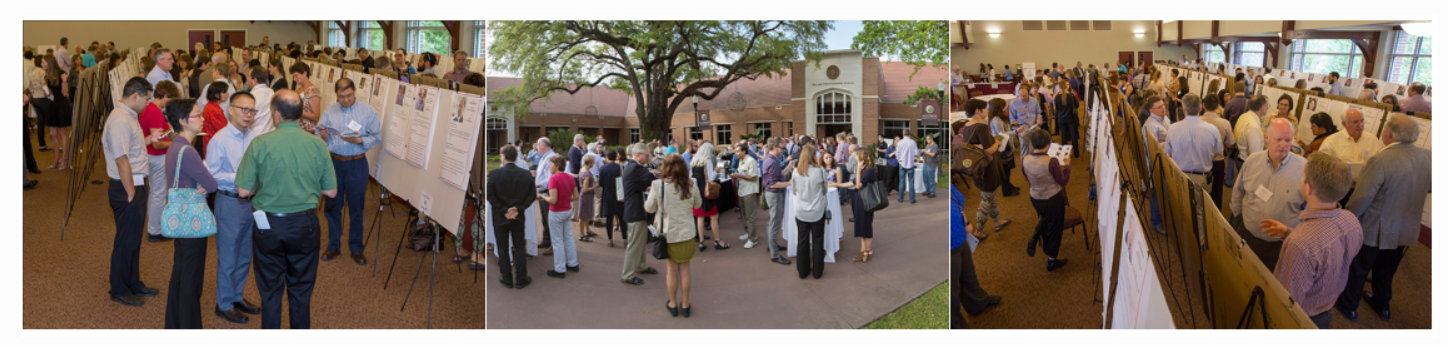 Proposal Development
Before the PI sends his/her proposal to Sponsored Research, we help by:
Reviewing the Request for Proposals (RFP) 
Locating examples of successful proposals
Creating a writing timeline for the team and delegating tasks
Meeting first with grants analysts and department reps to initiate a draft for the budget 
Identifying community partners or potential collaborators
Finding and working with internal and external expert reviewers
Editing the proposal
Proposal Narrative Editing Support
Is there a clear objective?
What is the gap in current knowledge or topic?
Why will this project be successful?
Is it described as being a feasible project? 
Is this project matching the goals of the funding agency?
Are there any problems with spelling, grammar, page limits, spacing, or graphics?
Large Proposal Assistance
Provide proposal development support for large >$1M grants, e.g., center or multi-disciplinary grants
Strategic planning on agency trends and legislative initiatives
Identifying collaborators or external partners
Tracking and coordinating proposal team responsibilities 
Gathering non-technical info and providing institutional data
Developing infographics with OVPR graphic support staff
Editing and reviewing the proposal for style and compliance with agency review criteria
Council on Research and Creativity
…better known as the CRC
CRC – Policy Changes
BUDGETS
New budgetary restrictions on grant travel
NO COMPUTER PURCHASES ALLOWED across all CRC grants
Grant payback is required for faculty leaving the university
Processes
Instructional videos included throughout the proposal entry portal*
Transparency Upgrades
Scoring Criteria are more visible
Pre-review deadlines stated
Review Committees are stated
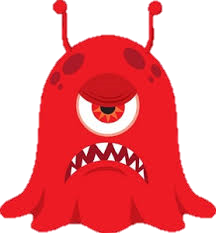 Common Myths
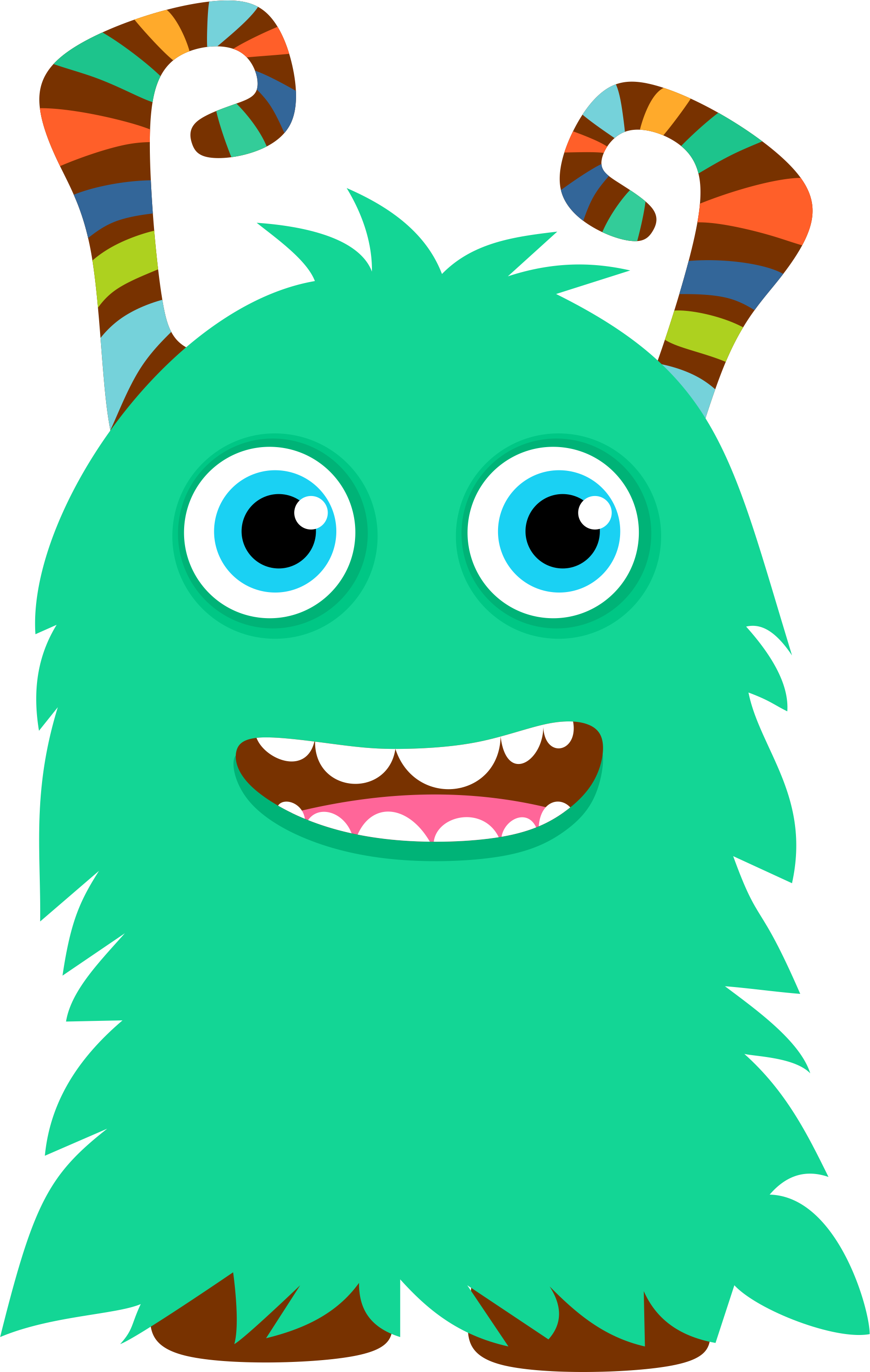 the money, the myths, the legends…
Myth or Fact?
The CRC is a “step” program.  I apply for my FYAP, then my PG, then my COFRS…..
MYTH  Faculty are encouraged to apply for external funding after receiving a CRC grant.  
CRC proposals require faculty to list the external funding they have received as a result of any previous CRC funding.
Myth or Fact?
The First Year Assistant Professor grant is automatically guaranteed for all FYAPs.
MYTH  FYAPs must submit a competitively-written grant and must attend the FYAP Workshop on September 14 in order to qualify for a FYAP award.  Awards are not guaranteed, especially with this year’s large cohort!
Myth or Fact?
The CRC proposal success rate is over 60% on average.
FACT  This past year (2017/2018), 123 of 184 competitive proposals were awarded!
Myth or Fact?
Time extension and budget amendment requests can be submitted at any time, or not at all if it’s just a little bit of money.
MYTH (with a tiiiiny bit of FACT) Time extension and budget amendment requests must be submitted at least 30 days prior to the end of the award period.  
Any budget changes over 10% of that “line item” must be approved by the CRC prior to the purchase/expenditure.
Myth or Fact?
The CRC is only geared to help faculty in the hard Sciences, not the Arts and Humanities.
MYTH  The CRC has a program specifically for the Arts and Humanities (AHPEG), as well as a review group within the Planning Grant (PG) program.  Most recent recipients of the Small Grants (SGP) have also been from the Arts and Humanties.
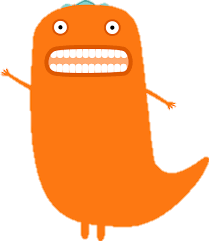 Questions
Now it’s YOUR turn!
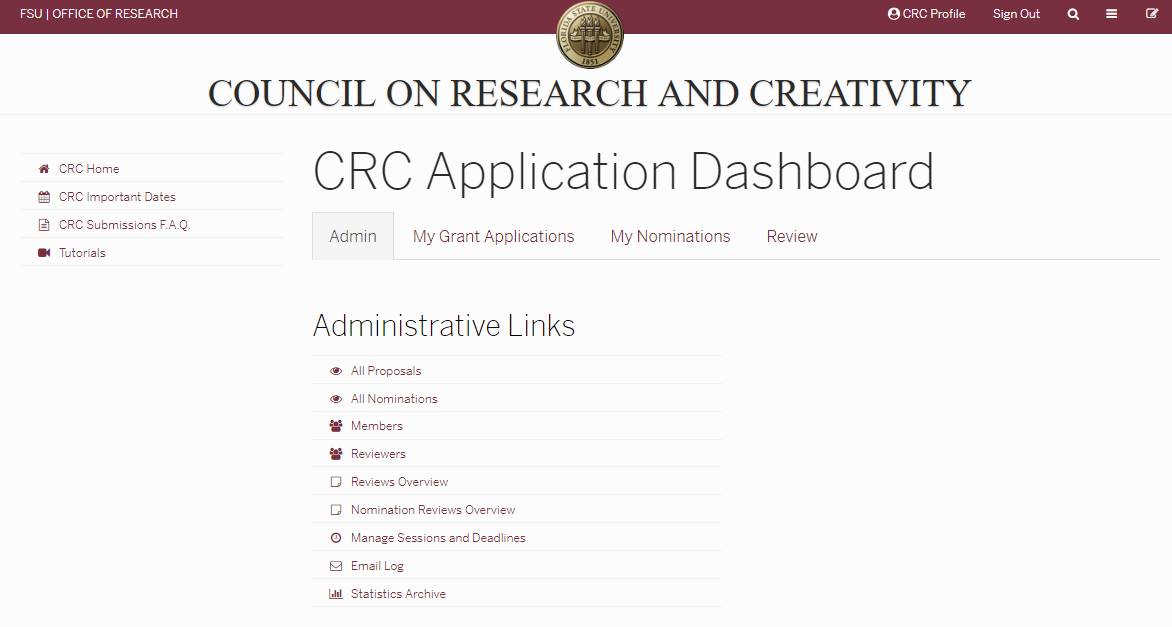